Soo ja soolise võrdõiguslikkuse mõisted
Sugu on ühiskonna põhikategooria
Soo alusel jaguneb ühiskond kaheks kõige suuremaks sotsiaalseks grupiks – naissoost ja meessoost isikuteks
Rahvastikupüramiid
Sugu ja soolisus
Bioloogilised erinevused
 on kaasasündinud
kindlad ja püsivad
ei muutu aja jooksul 

Sotsiaalsed erinevused (riietumine, mängud, huvid, käitumine…) 
on kujunenud ajalooliselt,
on aja jooksul muutuvad
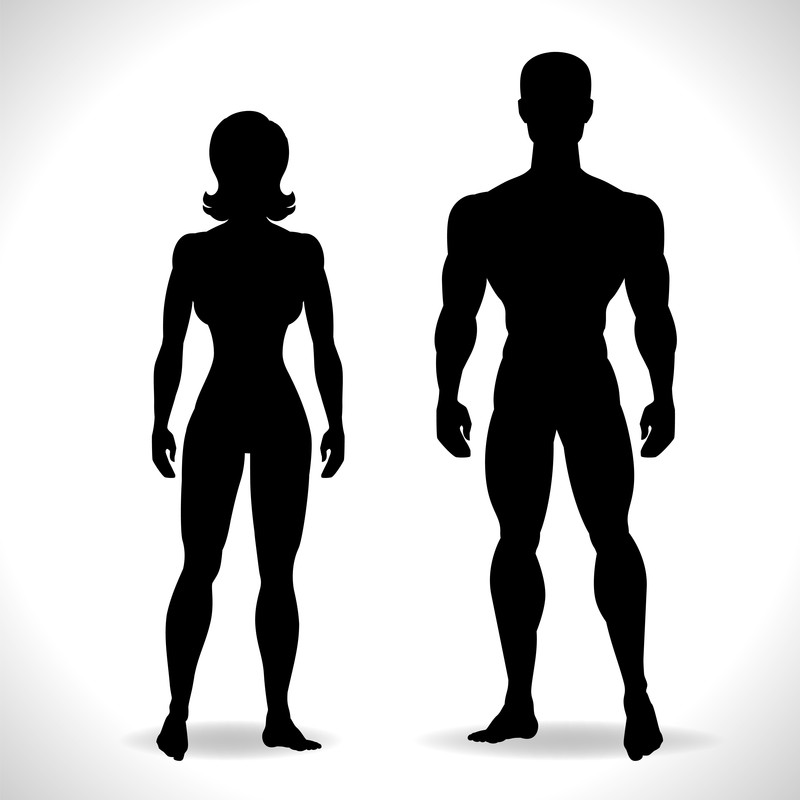 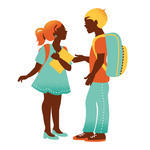 Soo mõiste
See,mis tööd keegi teeb, pole kaasasündinud
Sooline võrdõiguslikkus  tähendab
naiste ja meeste 
		võrdseid õigusi, 
		võrdseid kohustusi, 
		võrdseid vastutusi ja 
		võrdseid võimalusi
Naiste ja meeste keskmiste tunnipalkade vahe
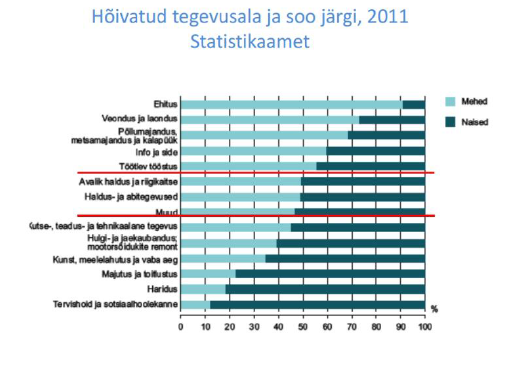 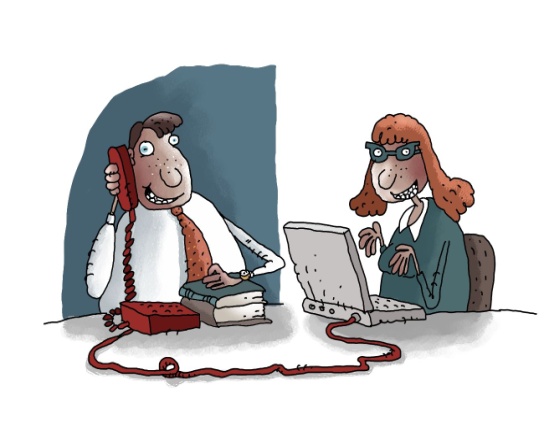 Arvatakse, et….
naistele sobivad paremini…
meestele sobivad paremini…
Hoolitsemise, kasvatamise, teiste teenindamise ja abistamisega seotud valdkonnad

Haridus, meditsiin, sotsiaaltöö, kultuur
Valitsemise, juhtimise, tootmise, tehnoloogiaga seotud valdkonnad


Riigikaitse, tootmine, ehitus
Kuue riigi õpilaste võrdlev uuring: Eestis on stereotüüpsed hoiakud soorollide suhtes
Riigikogu 2015
Vabariigi Valitsus 2015
Kutsehariduse omandajad soo ja koolitusala järgi
Kõrgharidusega naiste ja meeste vahe protsendipunktides
Sooline ebavõrdsus EL-s